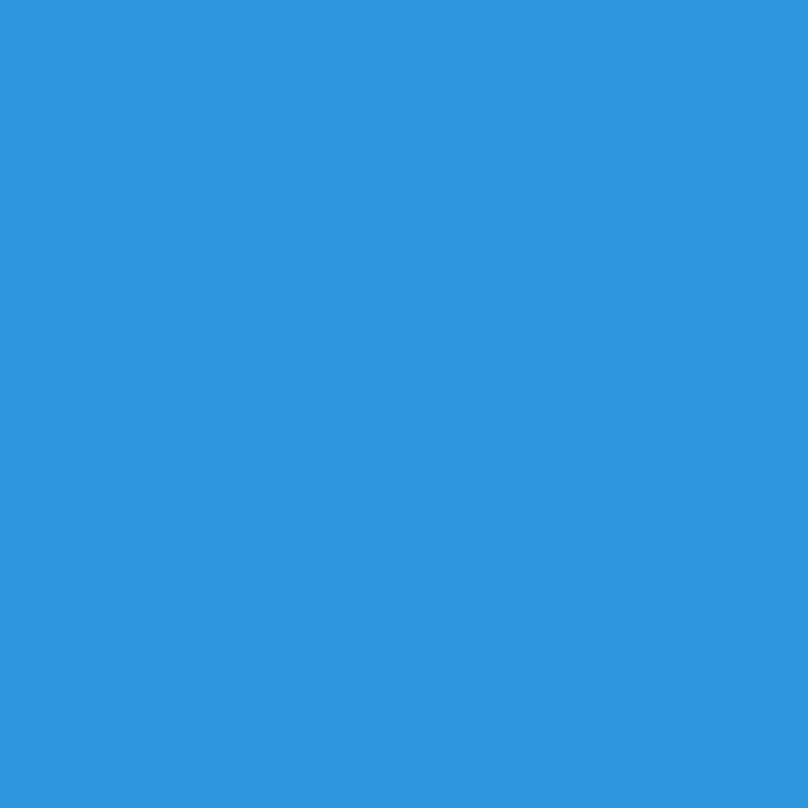 24
CZERWCA
ŚWIATOWY DZIEŃ CHORYCH NA OSTEOPOROZĘ
W Unii Europejskiej z powodu osteoporozy co 30 sekund dochodzi do złamania. 
W Polsce ponad 25% populacji po 50. roku życia jest zagrożone złamaniami 
z powodu osteoporozy.
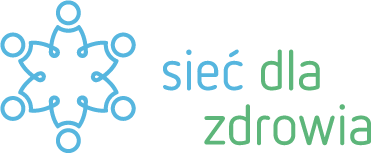 INSTYTUT PRAW PACJENTA I EDUKACJI ZDROWOTNEJ
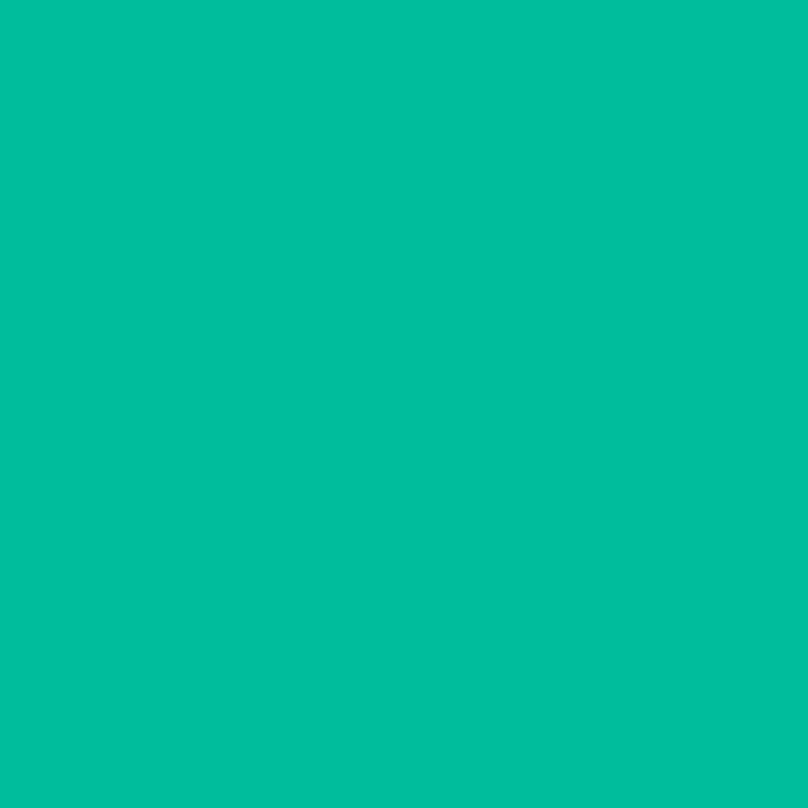 27
CZERWCA
ŚWIATOWY DZIEŃ CUKRZYCY (DZIEŃ DIABETYKA)
Co 5 sekund na świecie diagnozuje się cukrzycę u kolejnej osoby.
Co 7 sekund ktoś umiera z powodu jej powikłań.
W Polsce około 3 mln osób ma cukrzycę, prawdopodobnie 1 mln jeszcze o tym nie wie
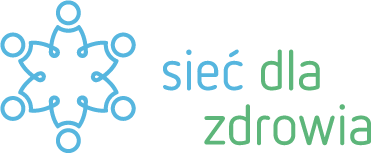 INSTYTUT PRAW PACJENTA I EDUKACJI ZDROWOTNEJ
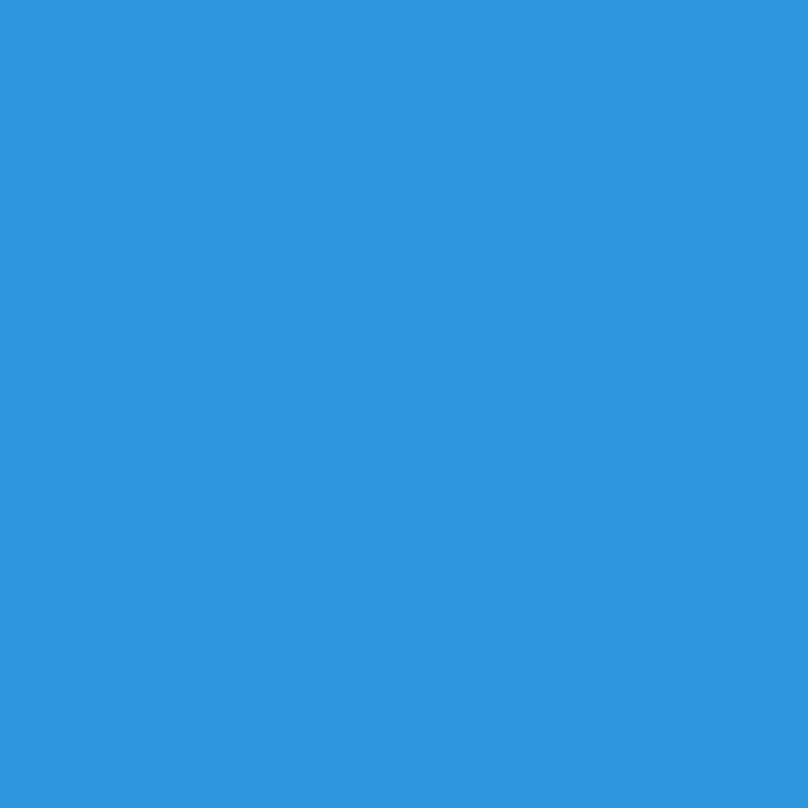 11
LIPCA
ŚWIATOWY DZIEŃ LUDNOŚCI
Światowy Dzień Ludności ustanowiono w rocznicę tzw. Dnia Pięciu Miliardów obchodzoną w 1987 roku, kiedy to liczba ludności świata osiągnęła pięć miliardów
11 lipca 1971 urodził się polski dziennikarz Piotr Kraśko
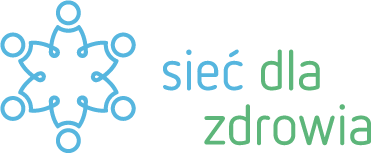 INSTYTUT PRAW PACJENTA I EDUKACJI ZDROWOTNEJ
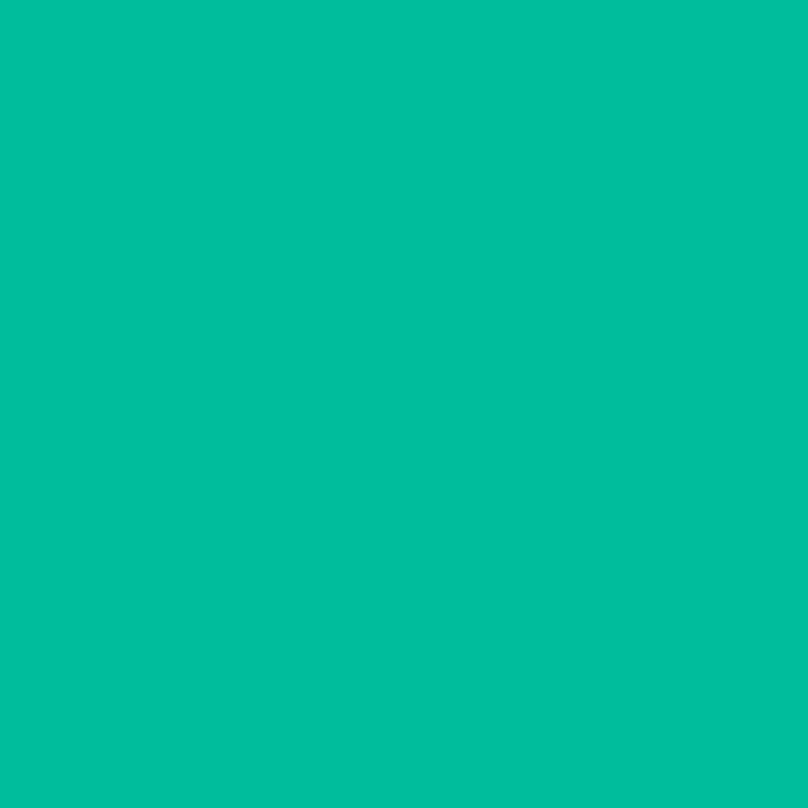 1
SIERPNIA
ŚWIATOWY DZIEŃ KARMIENIA PIERSIĄ
Karmienie piersią pomaga zapobiegać nowotworom i zmniejsza ryzyko osteoporozy. Podczas karmienia piersią spala się do 500 kalorii dziennie, a przeciętny czas karmienia piersią wynosi 16 minut.
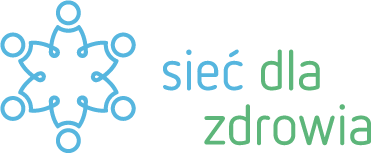 INSTYTUT PRAW PACJENTA I EDUKACJI ZDROWOTNEJ
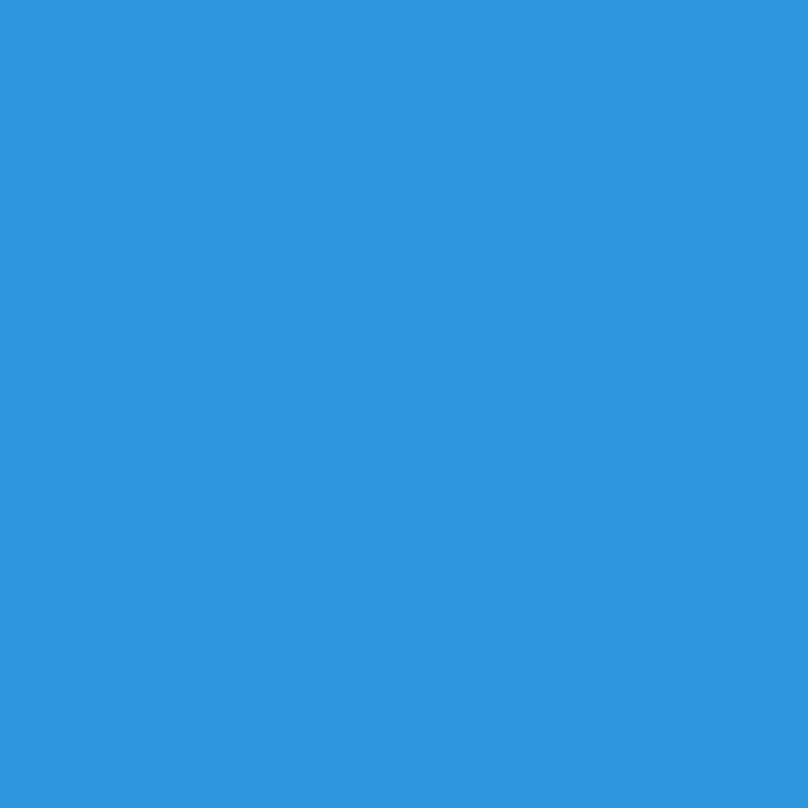 12
WRZEŚNIA
ŚWIATOWY DZIEŃ ZDROWIA JAMY USTNEJ
W Polsce aż 99,9% Polaków w wieku 35-44 lat ma próchnicę zębów.
Procesy zapalne zębów są jednym z czynników ryzyka miażdżycy i nowotworów i mają istotny wpływ na funkcjonowanie całego organizmu zarówno fizycznie, jak i psychicznie.
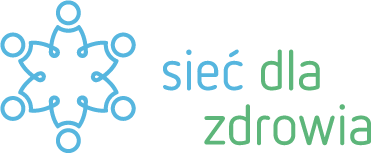 INSTYTUT PRAW PACJENTA I EDUKACJI ZDROWOTNEJ
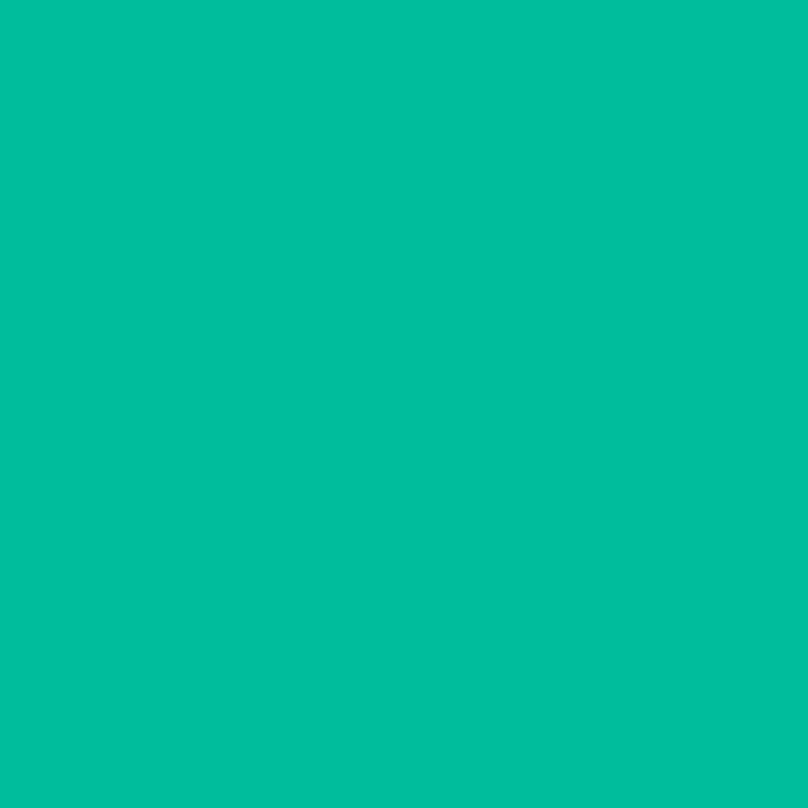 15
WRZEŚNIA
EUROPEJSKI DZIEŃ PROSTATY
W Polsce rak prostaty jest rozpoznawany u 10 000 mężczyzn rocznie.
Rak gruczołu krokowego (prostaty) plasuje się drugim miejscu - pod względem częstości występowania – wśród nowotworów złośliwych.
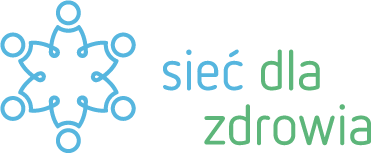 INSTYTUT PRAW PACJENTA I EDUKACJI ZDROWOTNEJ
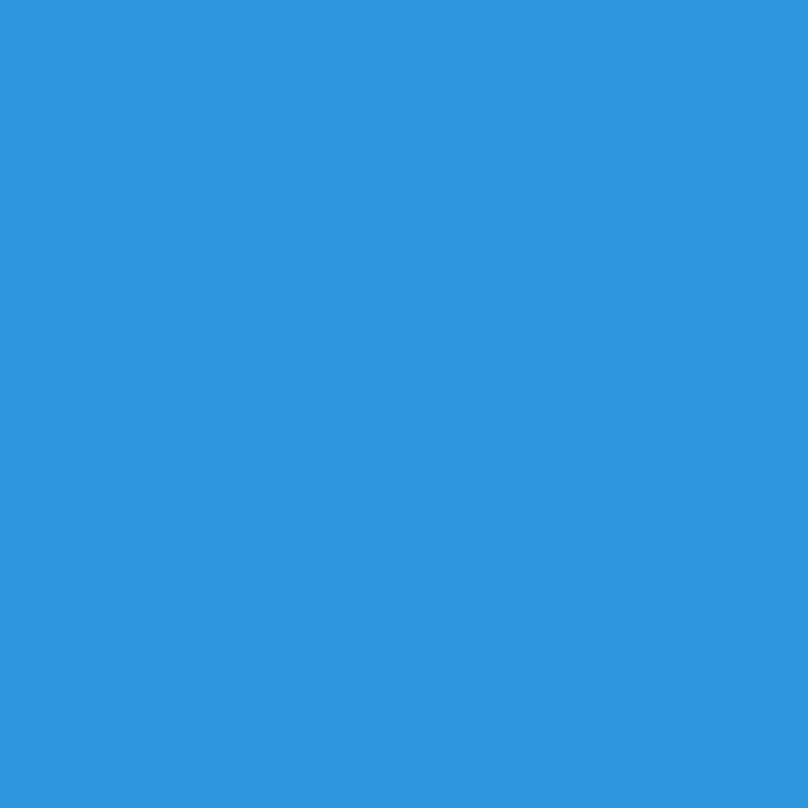 21
WRZEŚNIA
ŚWIATOWY DZIEŃ CHOROBY ALZHEIMERA
Choroba Alzheimera dotyka ok. 14 mln ludzi na świecie, w Polsce - ok. 250 tys. Za 50 lat te liczby się podwoją.Naukowcy odkryli, że jedno z białek krążących we krwi informuje o postępującym upośledzeniu funkcji mózgu u osób starszych, nadal nie ma jednak skutecznych metod terapii.
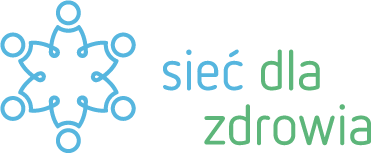 INSTYTUT PRAW PACJENTA I EDUKACJI ZDROWOTNEJ